السلام عليكم ورحمة الله
আজকের পাঠে সবাইকে
স্বা
গ
ত
ম
পরিচিতি
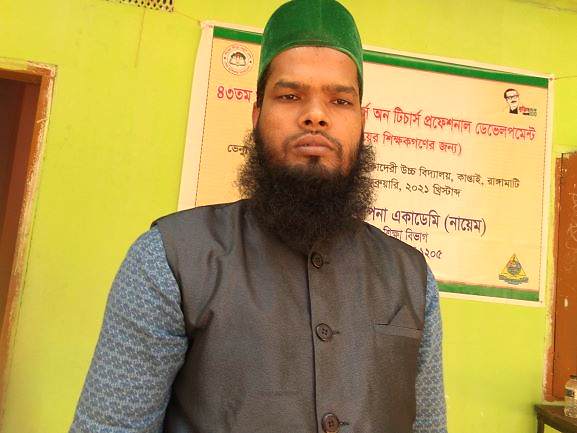 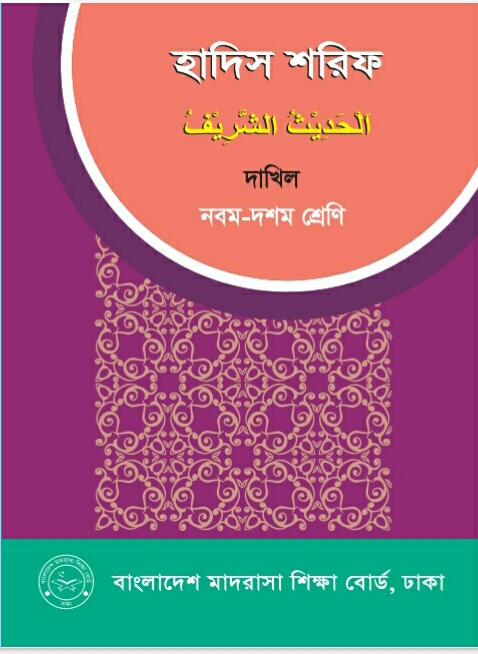 পাঠ পরিচিতি
শিক্ষক পরিচিতি
মুহাম্মদ জাকির হোসেন
সহকারি শিক্ষক
কাপ্তাই আল আমিন নুরিয়া দাখিল মাদ্‌রাসা
নতুন বাজার, কাপ্তাই , রাংগামাটি।
মোবাইল : ০১৮৪৫৭৬৪৯৬৮
Email : mohammadjhakirhossen876@gmail.com
তৃতীয় অধ্যায়: 
হাদিস নং- ৪০-৪৭
আজকের পাঠ :- অনুমতি প্রার্থনা অধ্যায়
নিচের ছবি গুলো দেখো এগুলো কিসের ছবি?
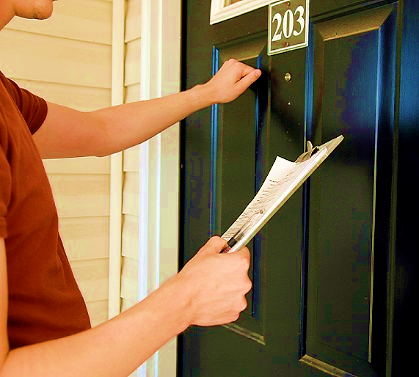 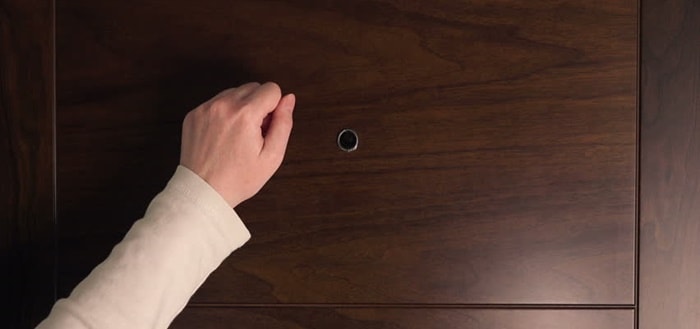 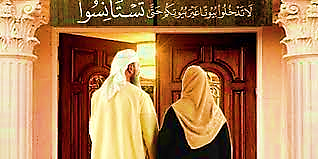 শিখনফল
এই পাঠ শেষে শিক্ষার্ধীরা-----
আলোচ্য হাদিস সমূহের অনুবাদ বলতে ও লিখতে পারবে।
আলোচ্য হাদিস সমূহের হাদিসাংশের ব্যাখ্যা  করতে পারবে।
অন্যের ঘরে প্রবেশের শরয়ী নিয়ম বর্ণনা করতে পারবে।
আহলে সুফফার পরিচয় বর্ণনা করতে পারবে।
হাদিস বর্ণনাকারী সাহাবীর পরিচয় বর্ণনা করতে পারবে।
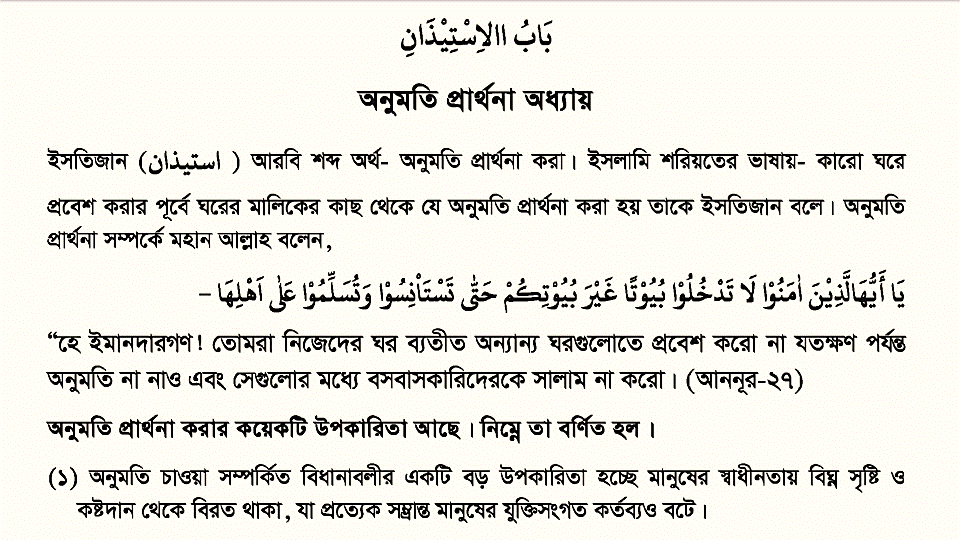 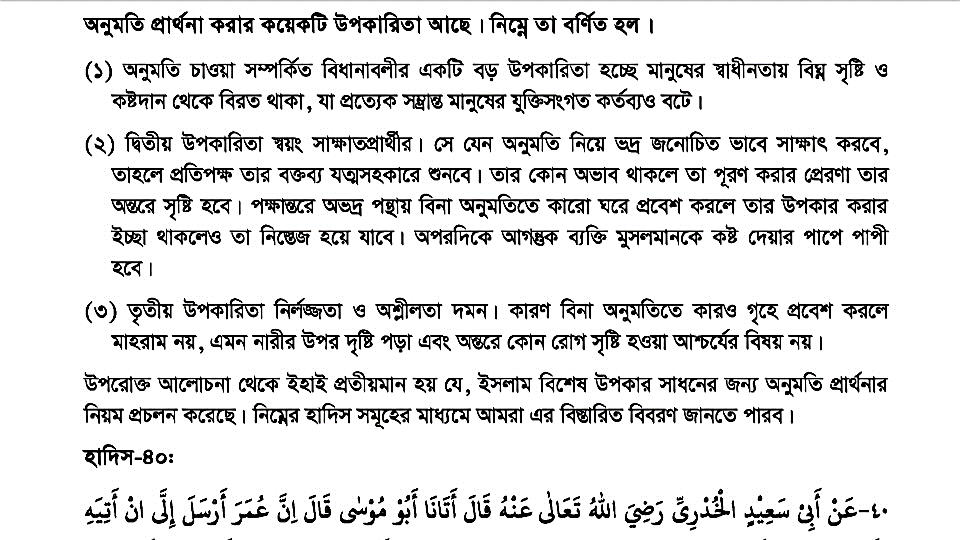 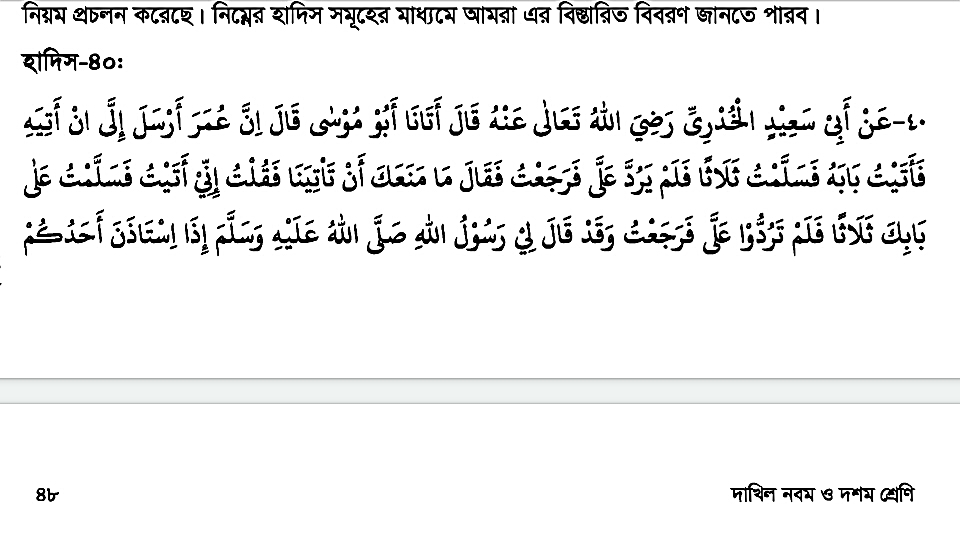 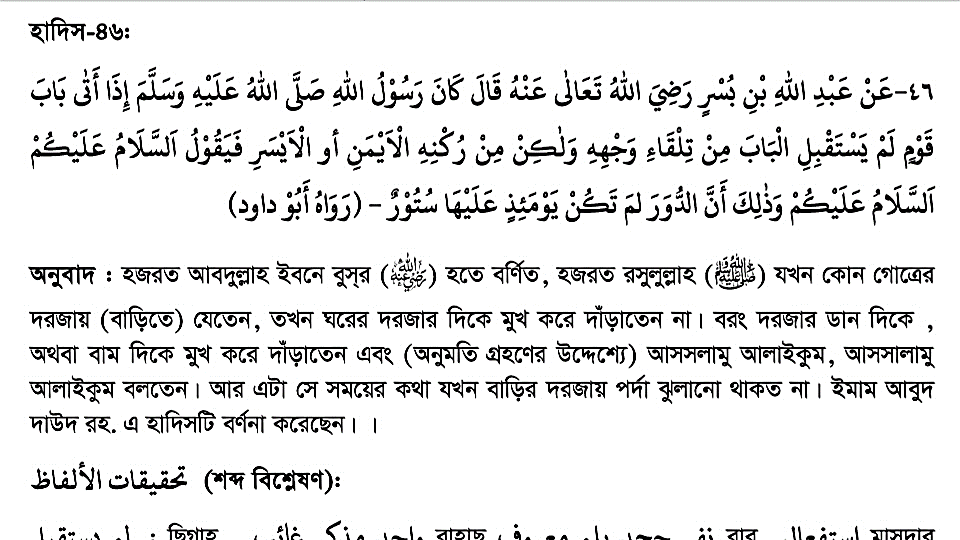 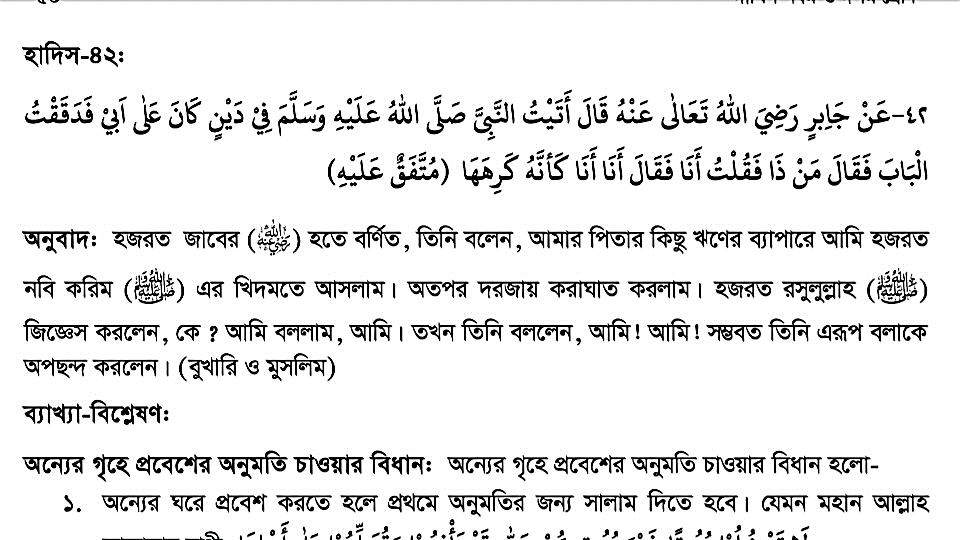 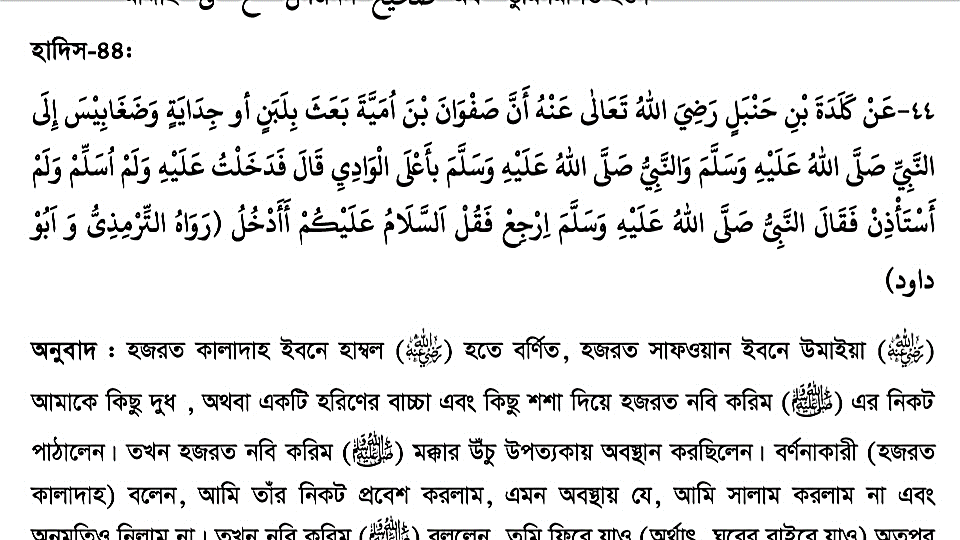 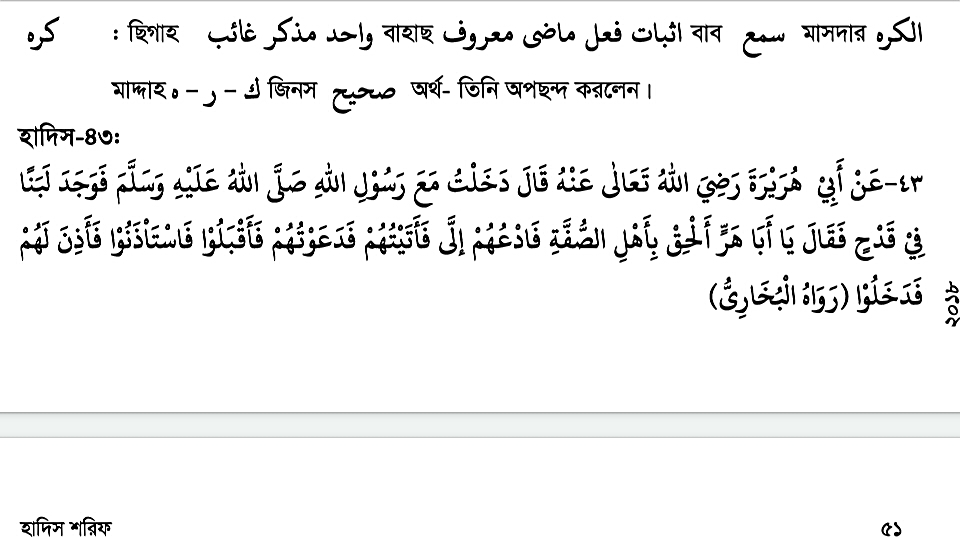 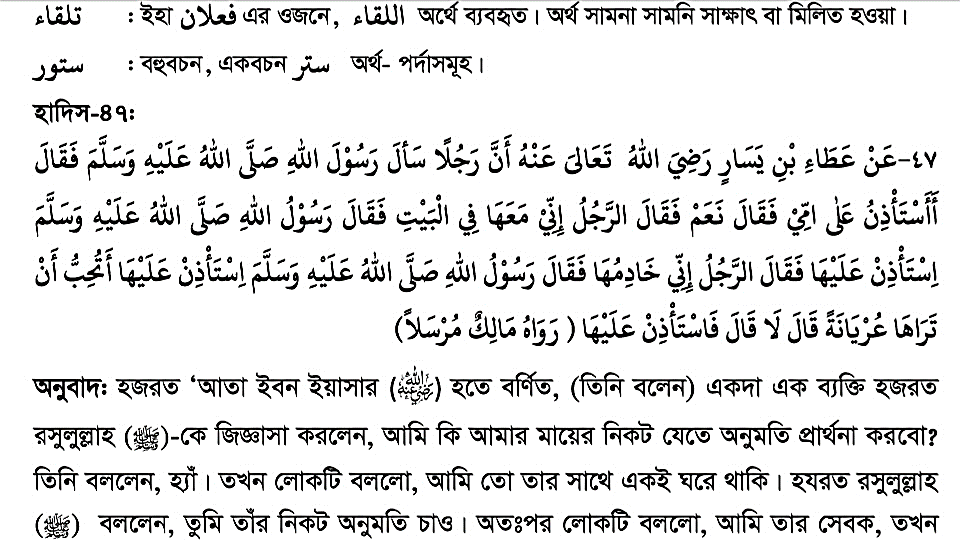 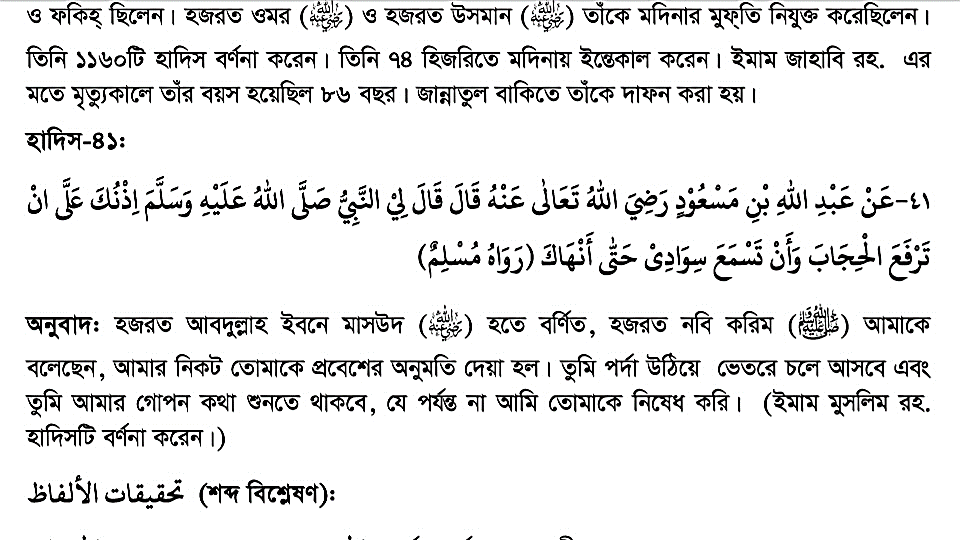 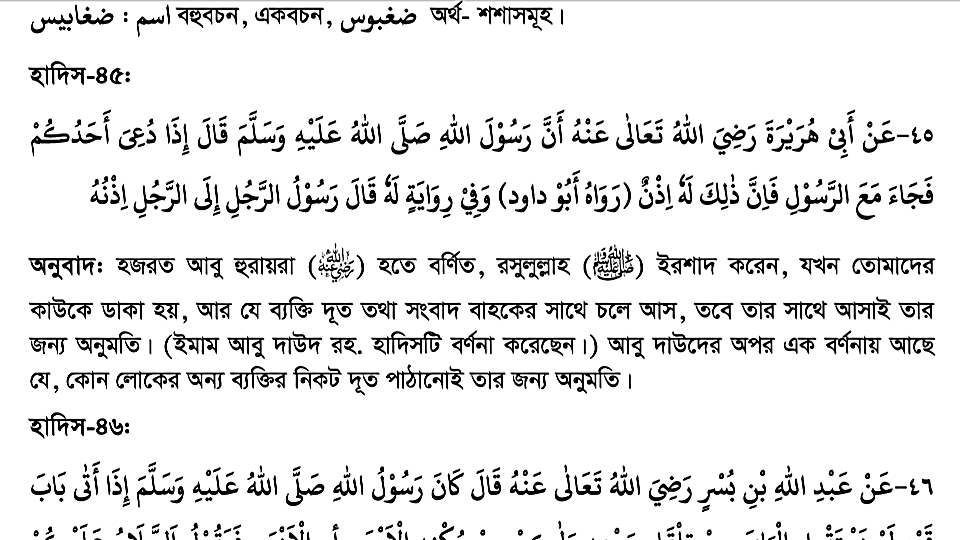 একক
কাজ
সময়:
০৭ 
মিনিট
৪৩ নং হাদিসের অনুবাদ কর। এবং হাদিসাংশ
فاقبلوا فاستأذنوا এর বিশ্লেষণ কর।
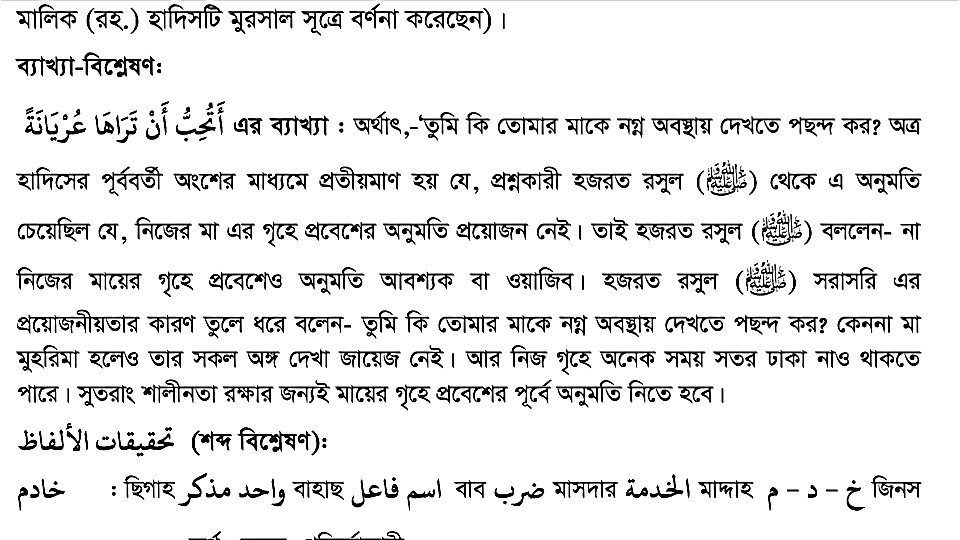 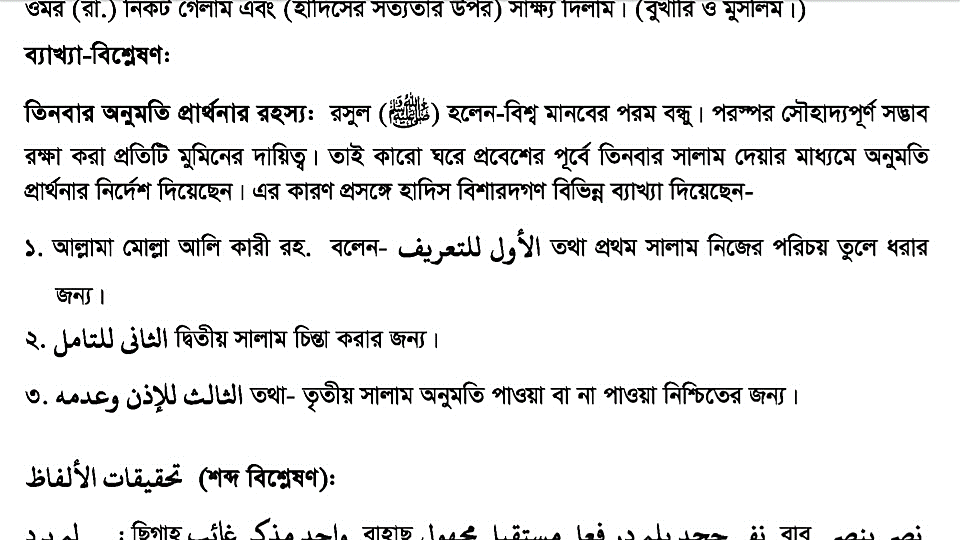 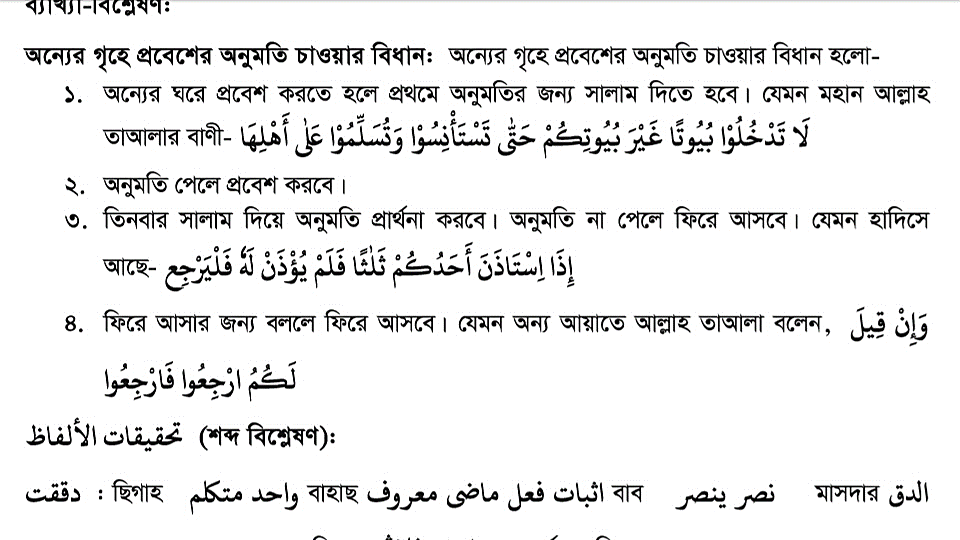 দলীয়
কাজ
সময়
০৫ 
মিনিট
কারো বাসায় প্রবেশের অনুমতির জন্য দাড়ানোর হুকুম বর্ণনা কর
হযরত আবু হুরায়রা রা: এর পরিচতি :
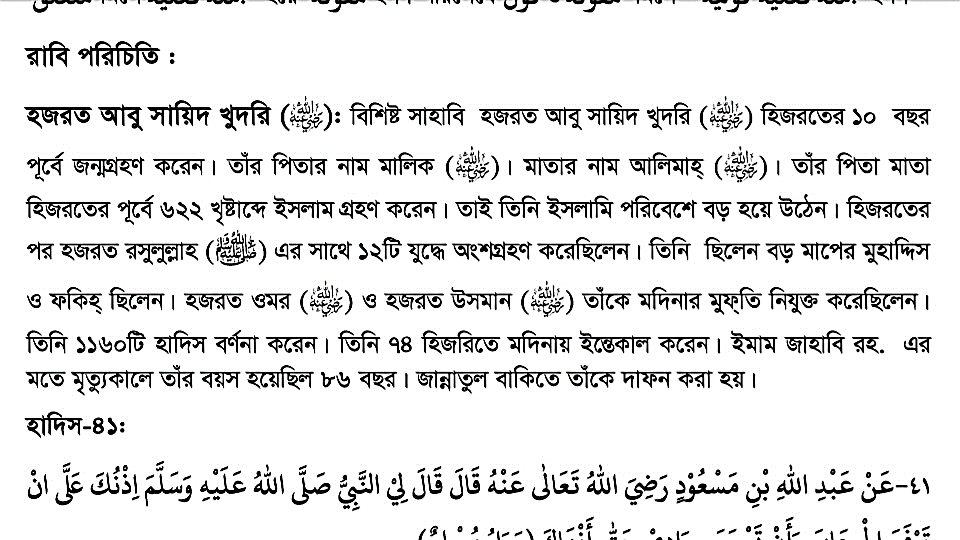 বাড়ির কাজ
আহলে সুফফা কারা? তাদের সংখ্যা কত? বর্ণনা কর।
আল্লাহ
হাফেজ
ধন্যবাদ